Pre-AP Notebook Page 4
Major Classical Trade Routes
AP World History: Modern – Unit 0
Indian Ocean Trade
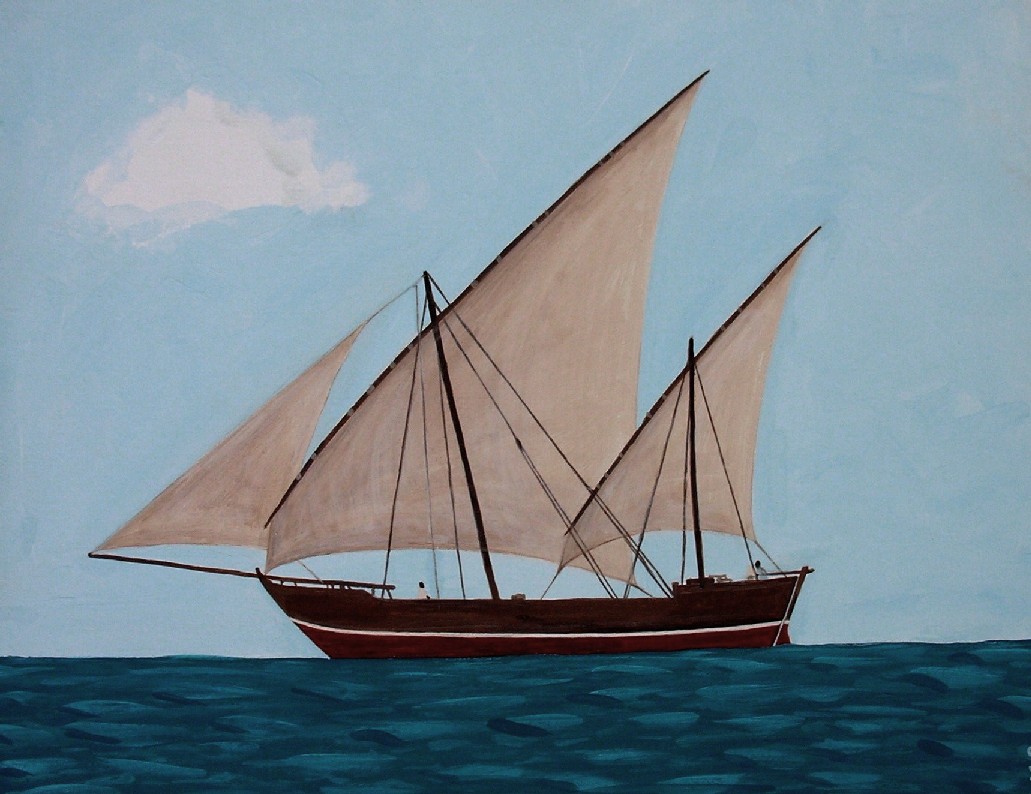 By 500 CE, trade had largely opened up in the Indian Ocean, connecting the Middle East, Persia, India, Southeast Asia, China, and East Africa

This trade was enabled by improved shipbuilding (lateen sails), 
navigation, and knowledge of the monsoon winds

These monsoon winds were directioned predictably in 
the spring, summer, and winter, allowing safer, faster trade

The sea truly connected these areas for the first time, 
and allowed the spread of cultures, goods, and religion
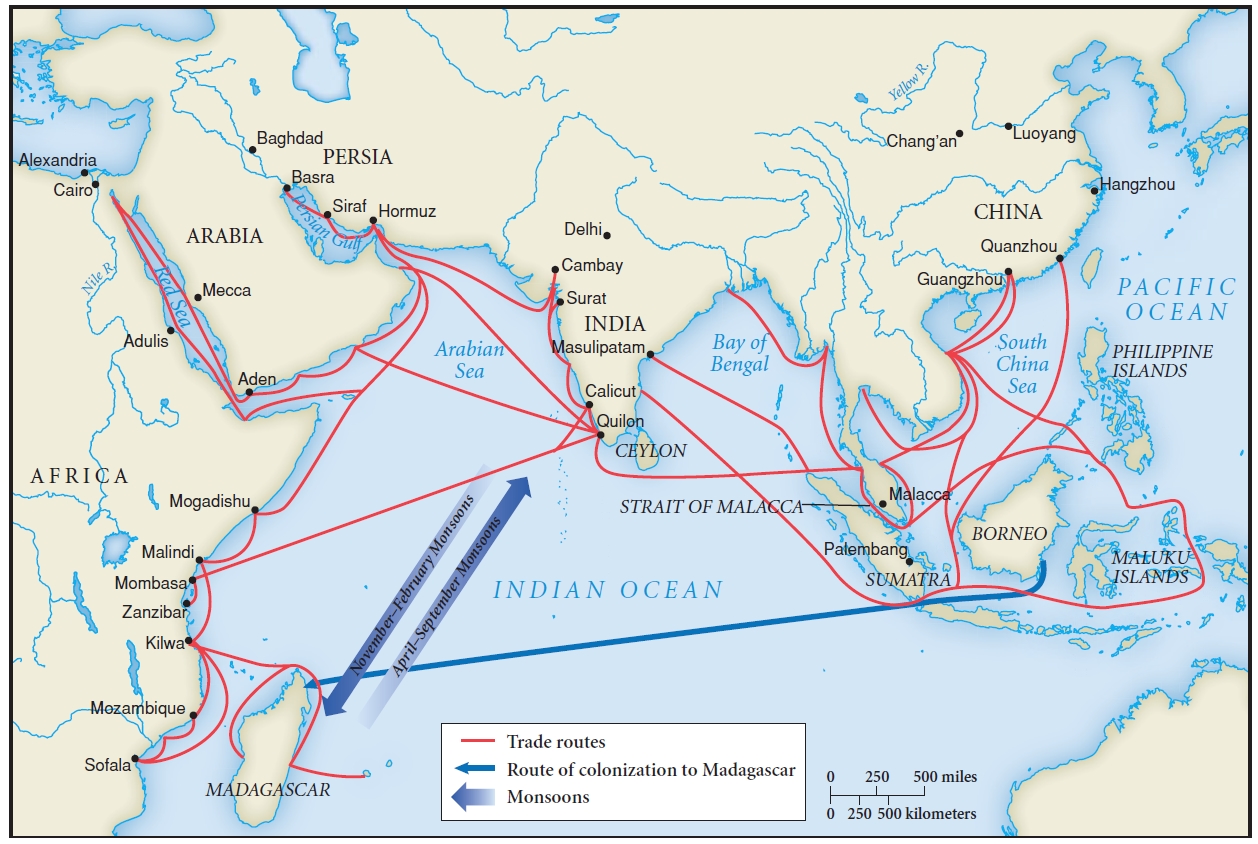 Silk Road Trade
Trade between the Roman and Chinese Empires was initially brokered by the pastoral people of Central Asia

This trade route (mostly luxury goods) connected the world of Rome, Persia, India, and China

Tech such as yokes and saddles enhanced trade and enabled the use of camels, horses, and oxen

These same concepts enabled trade and connection with West and East Africa via the Sub-Saharan Trade Network
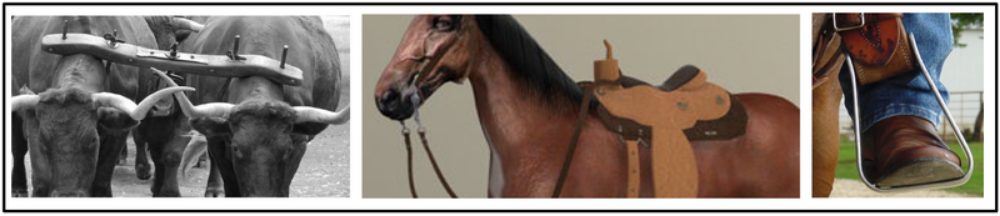